SYNCHRONOUS GENERATOR
PREPARED BY
		P. ABDUL RAHEEM KHAN
       Asst. PROFESSOR
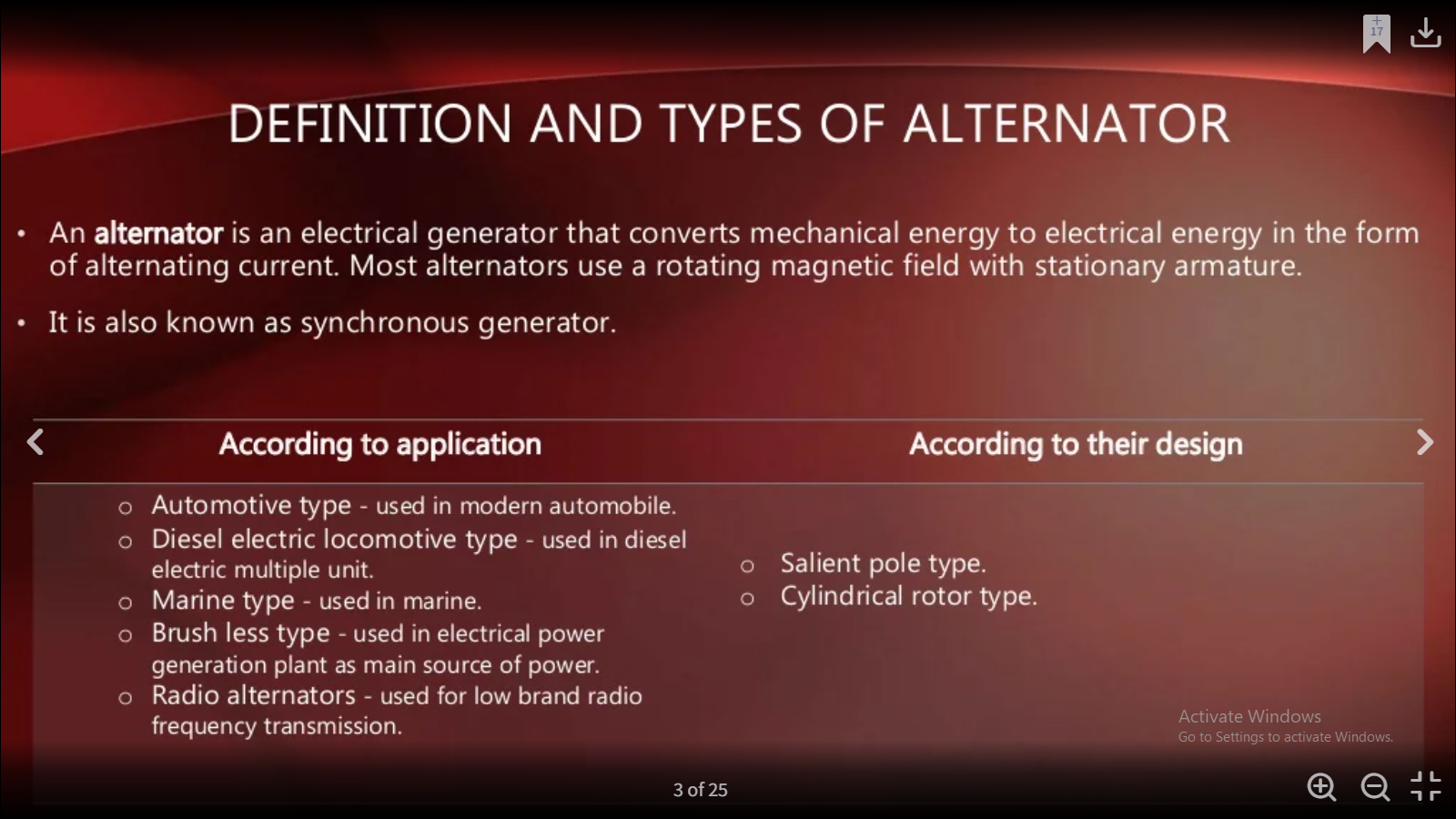 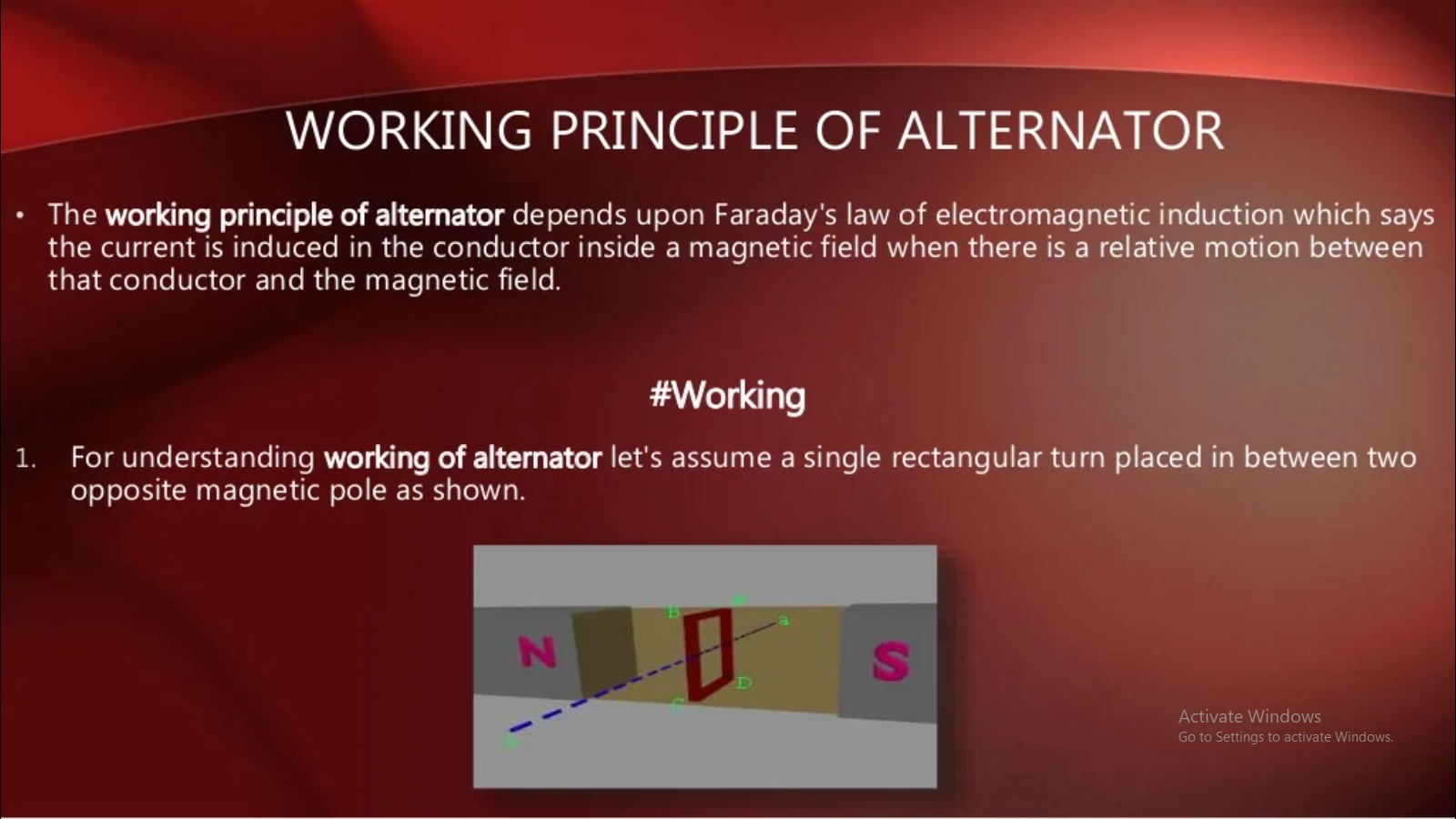 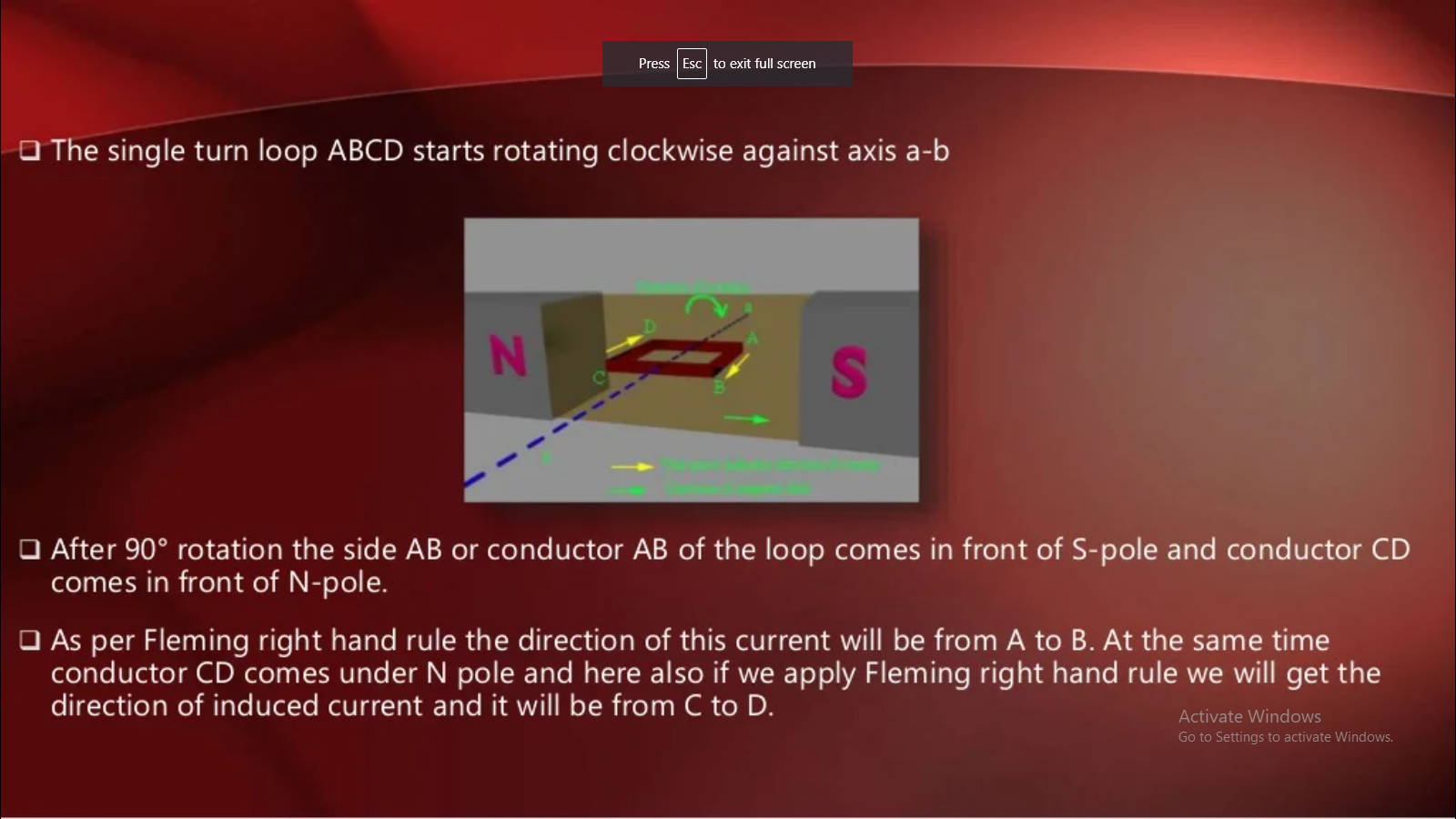 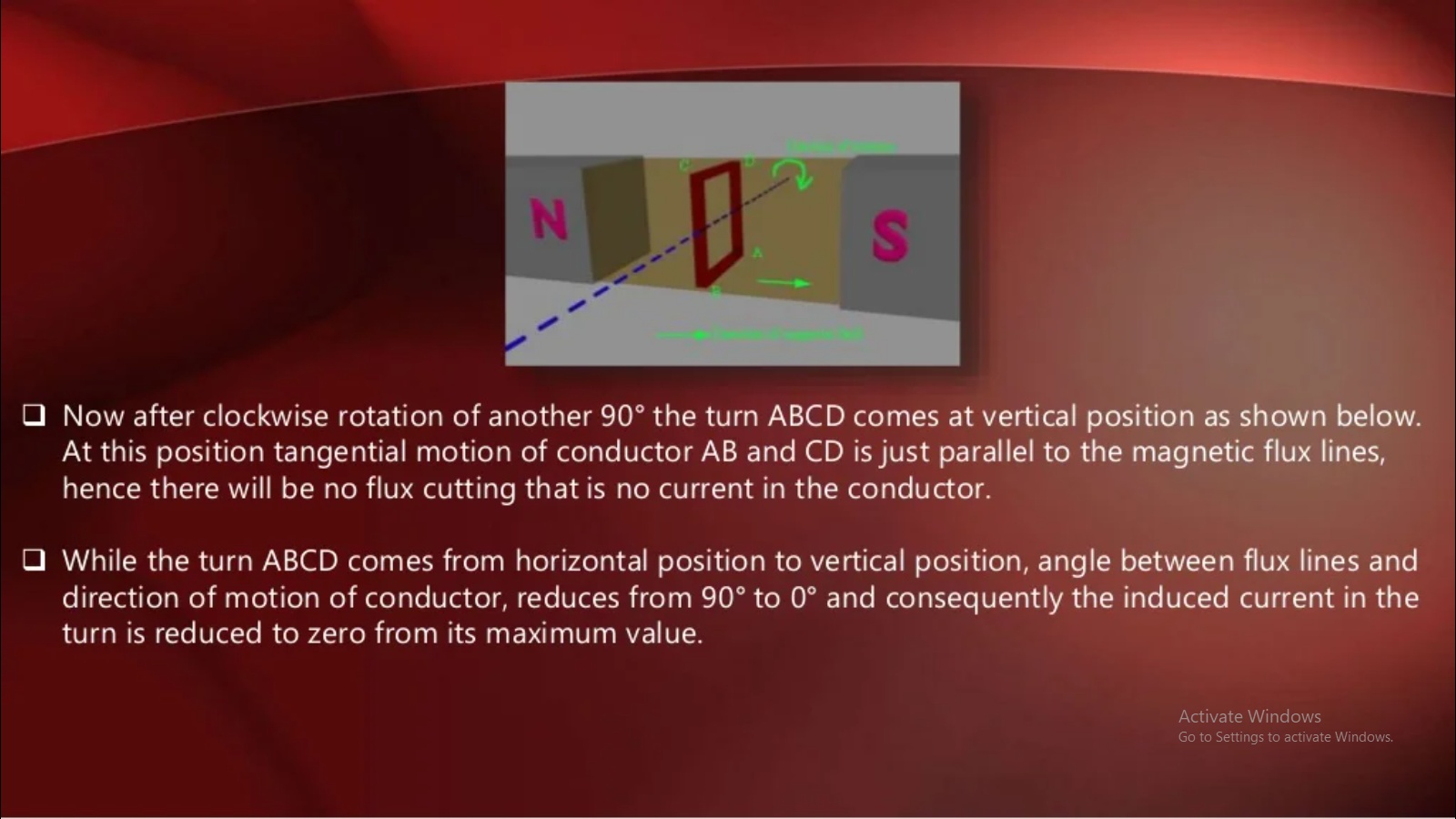 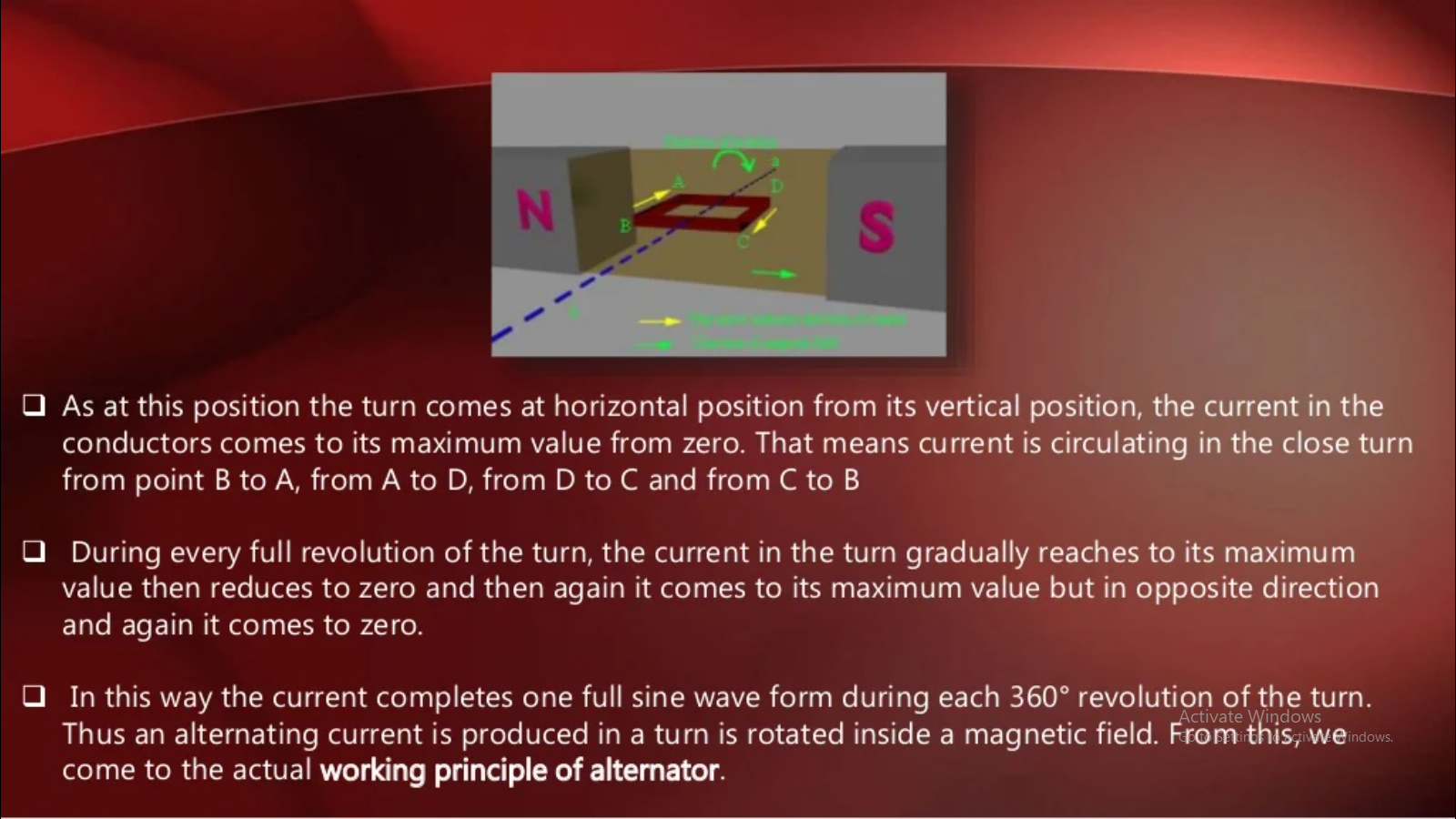 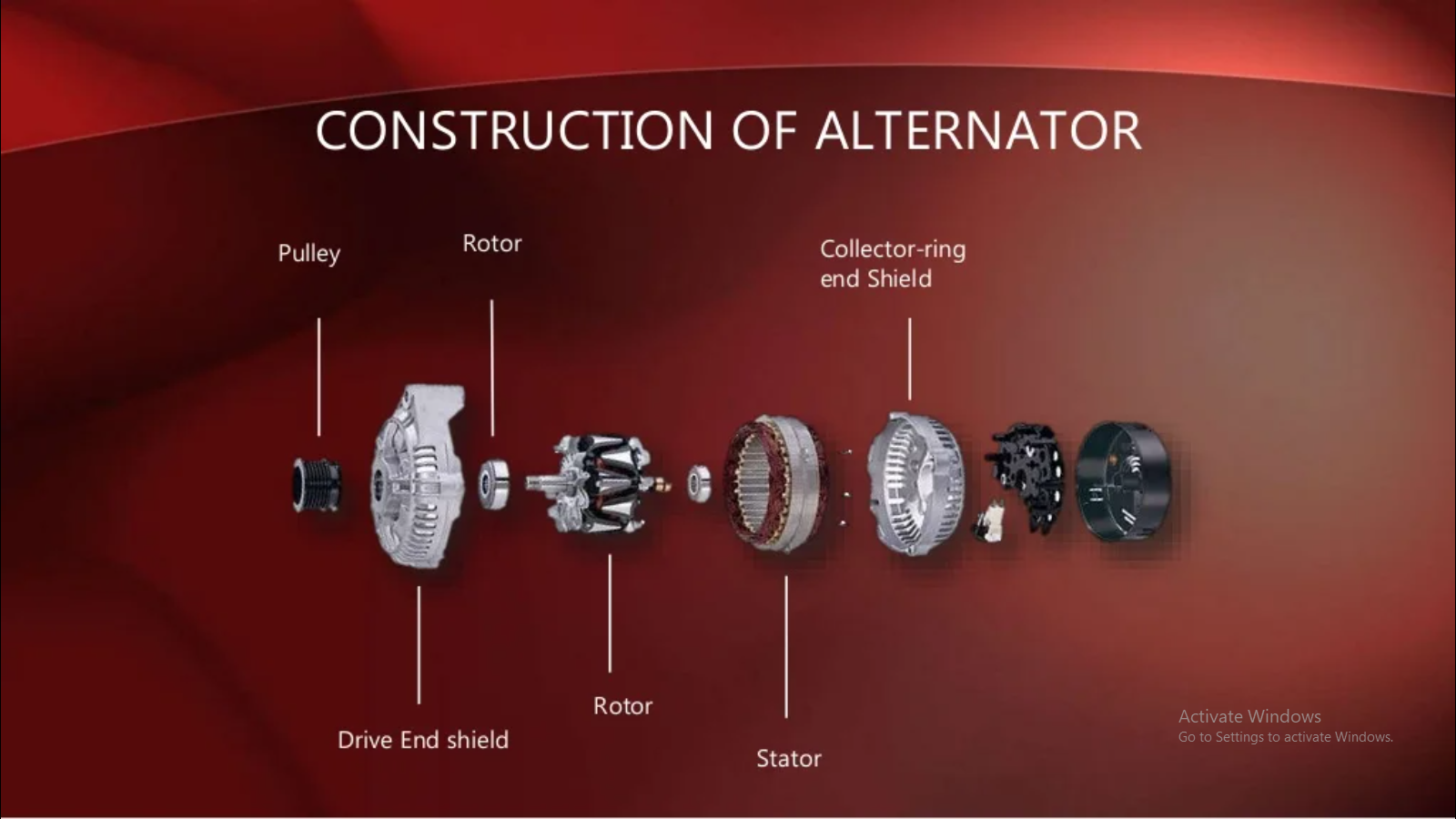 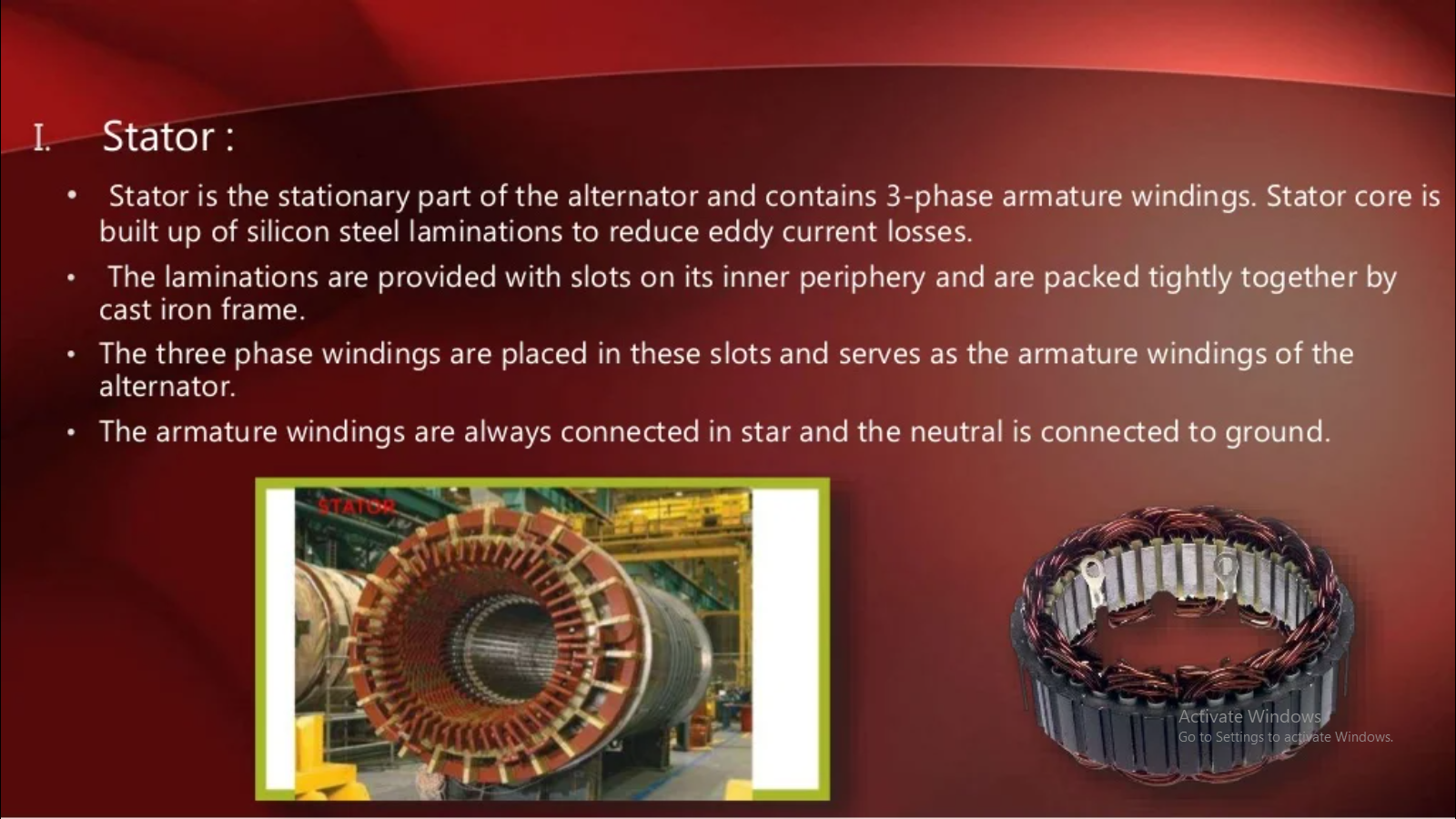 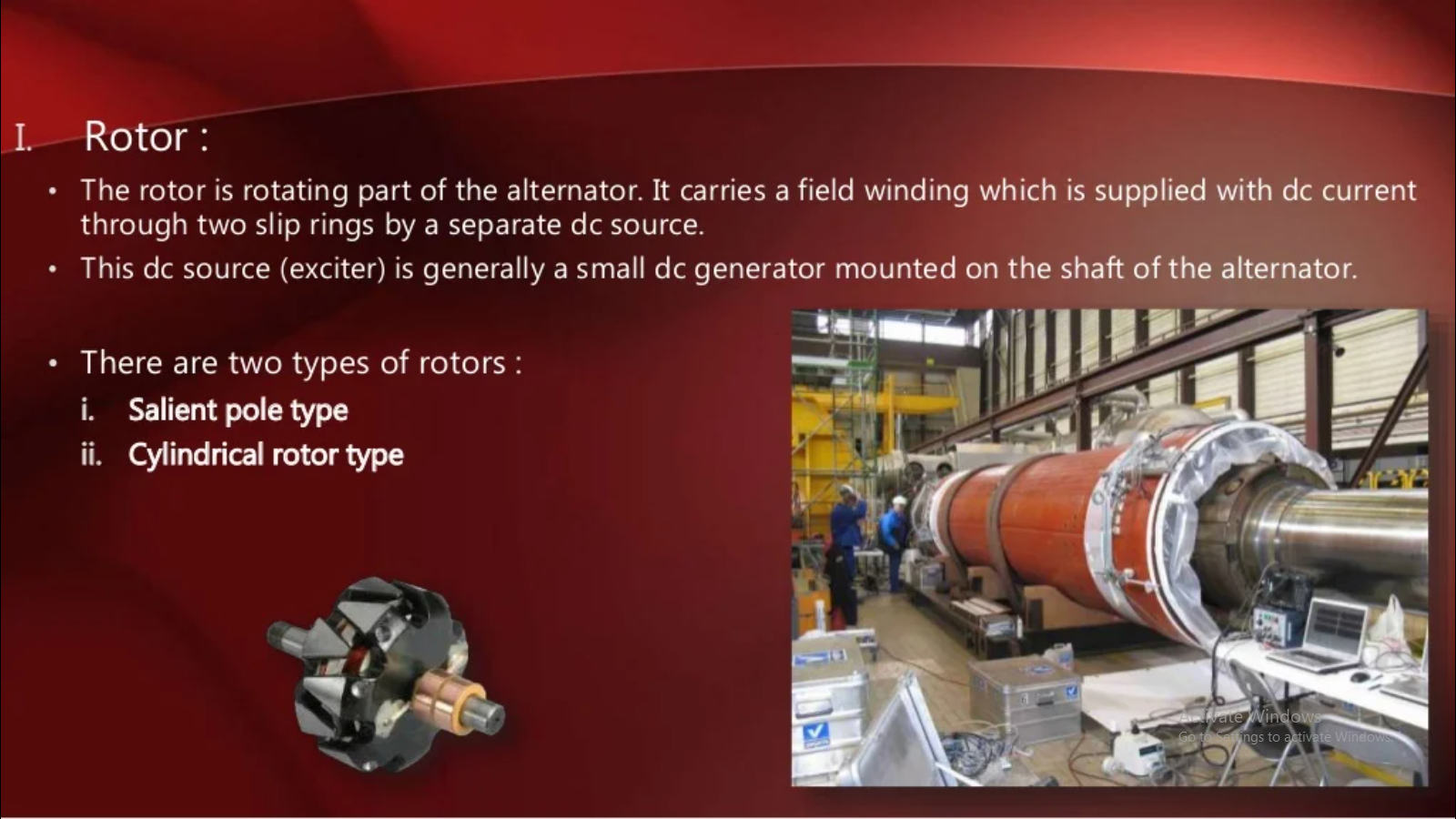 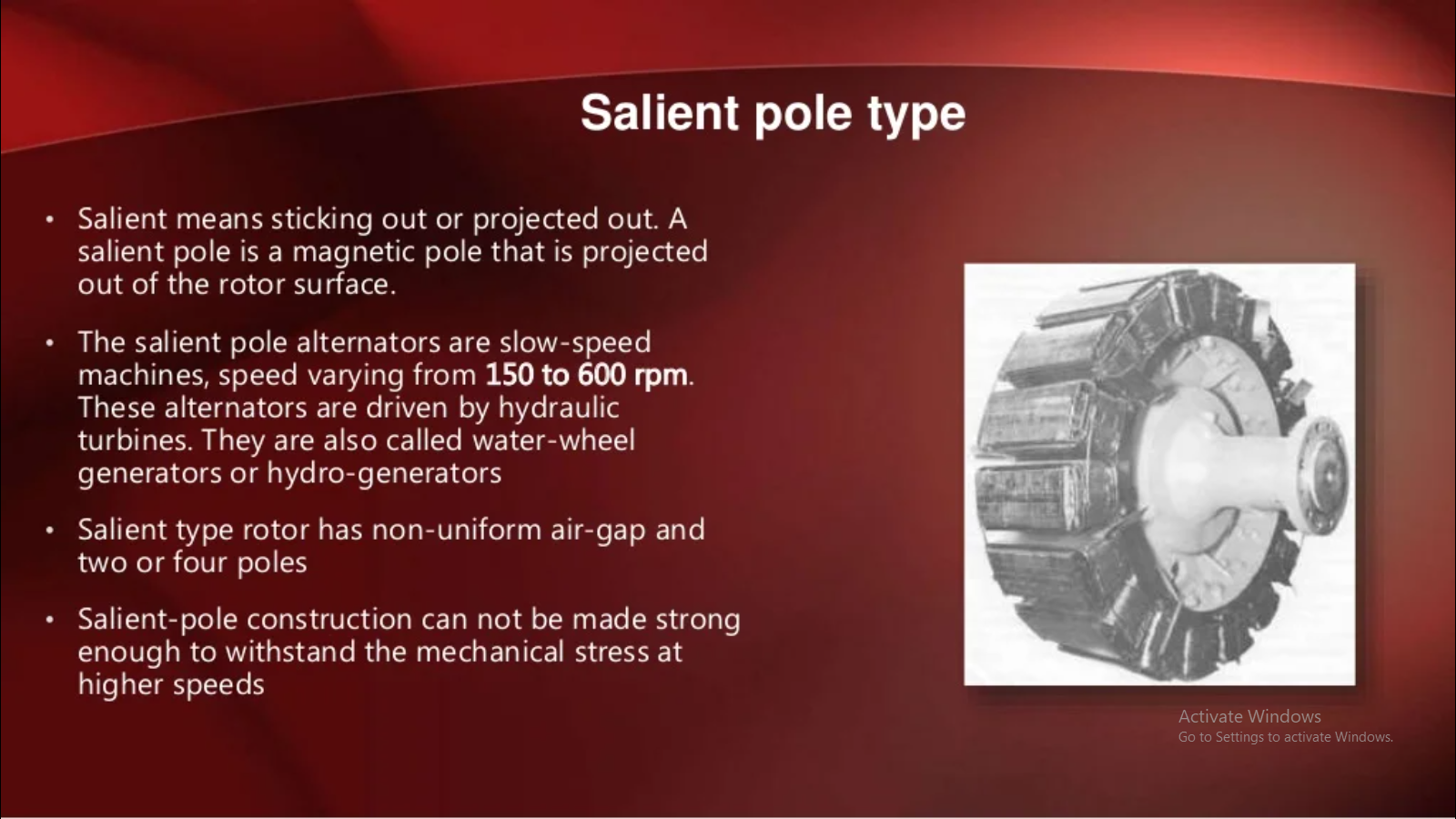 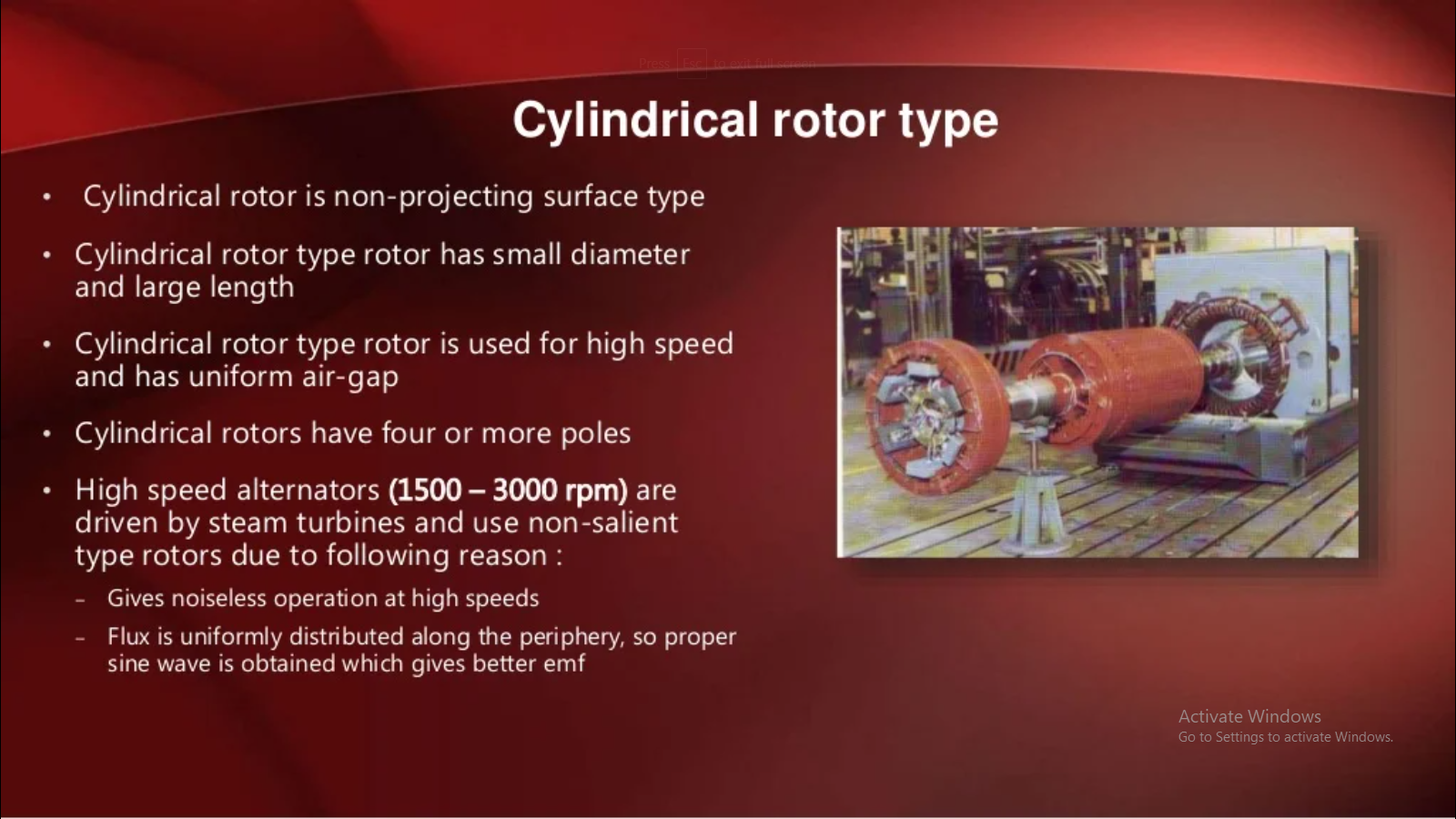 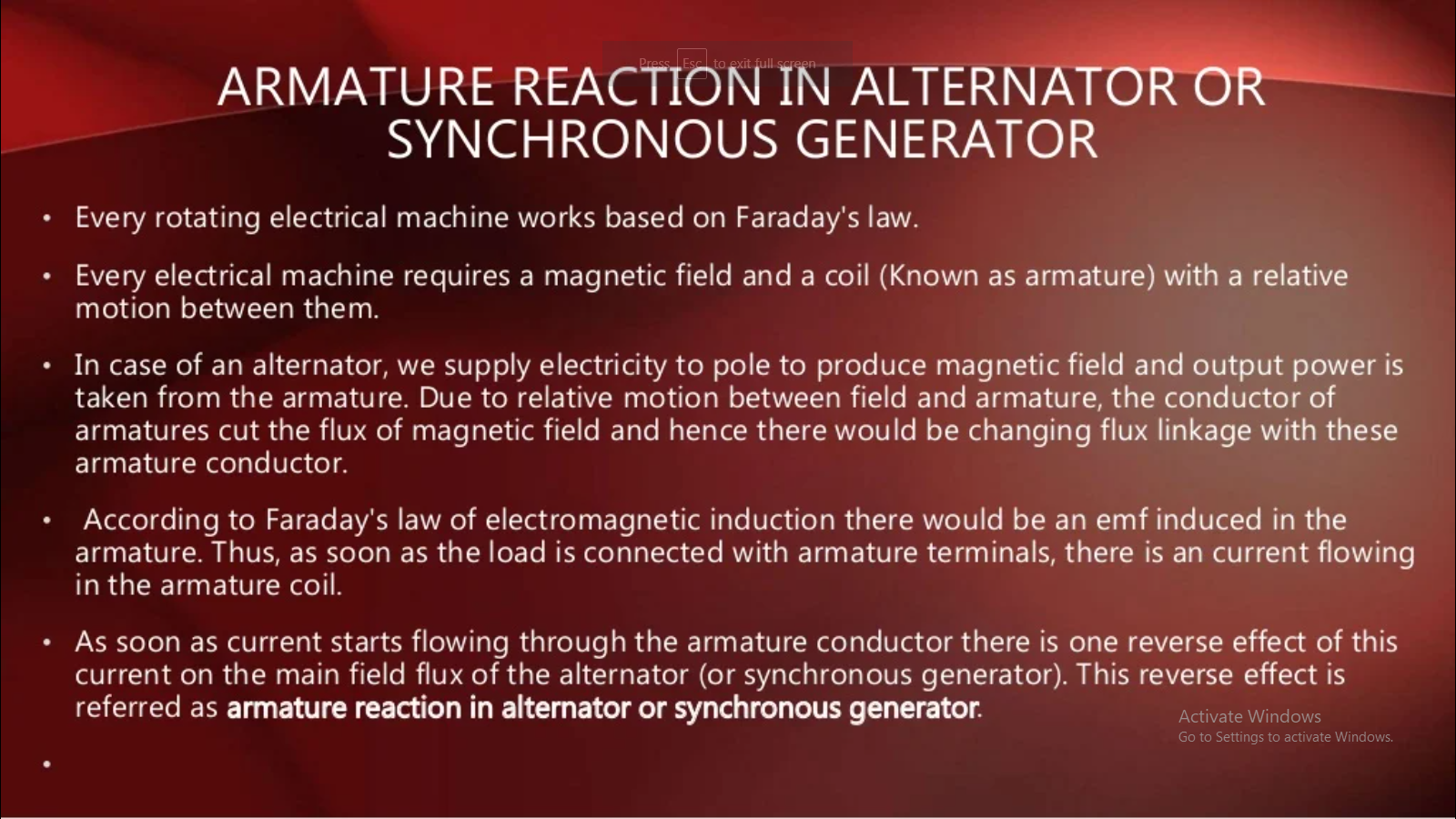 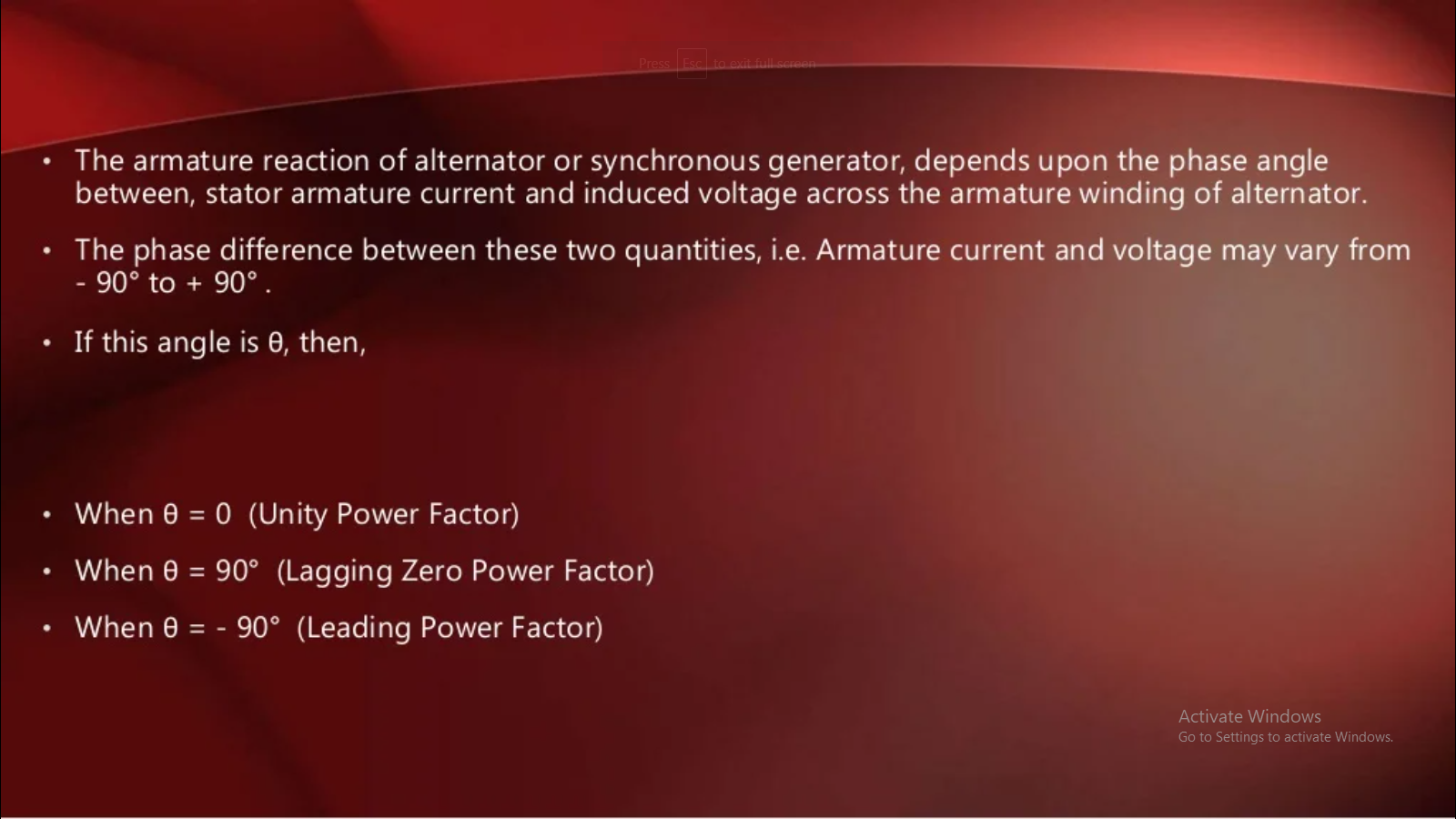 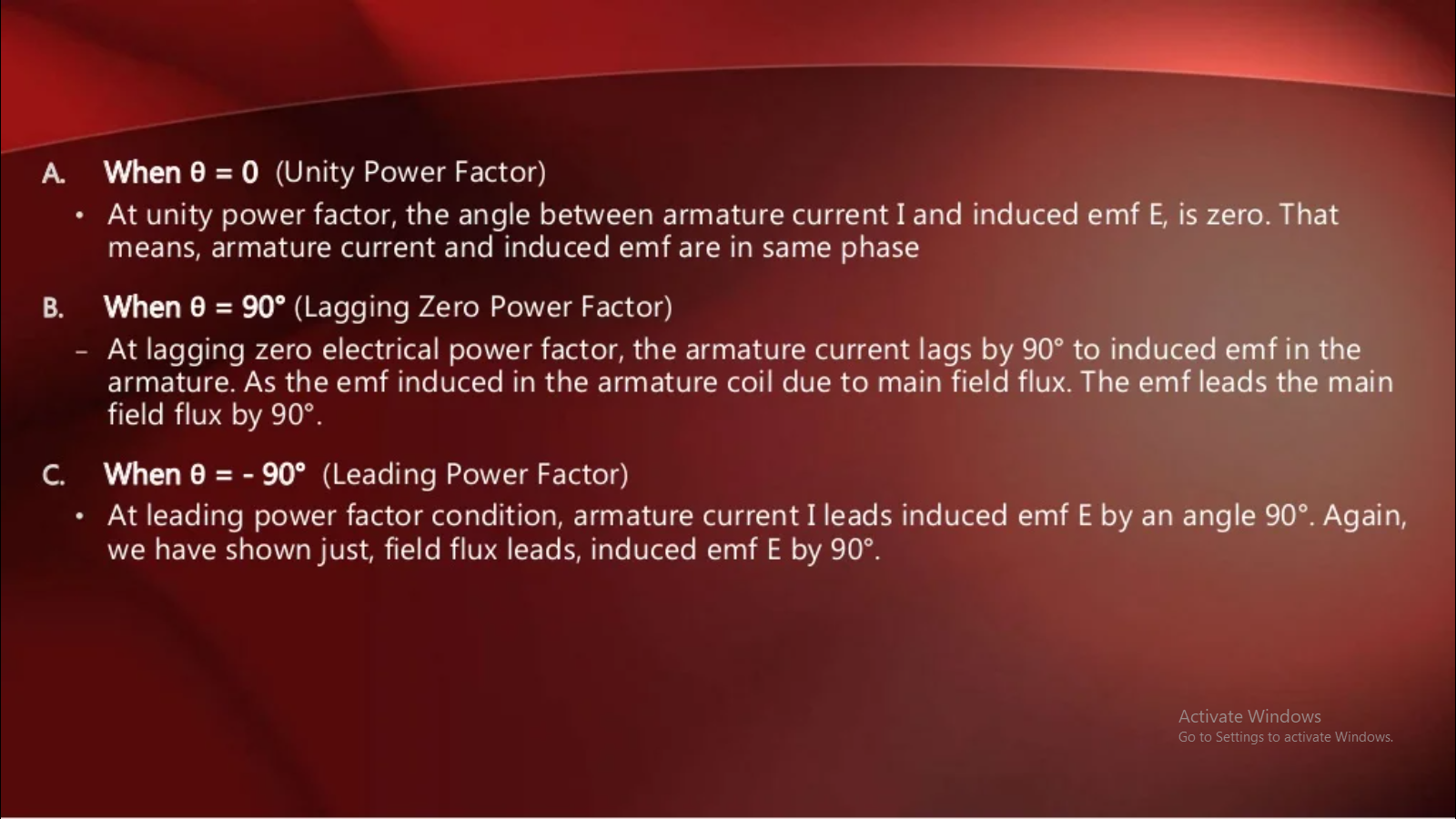 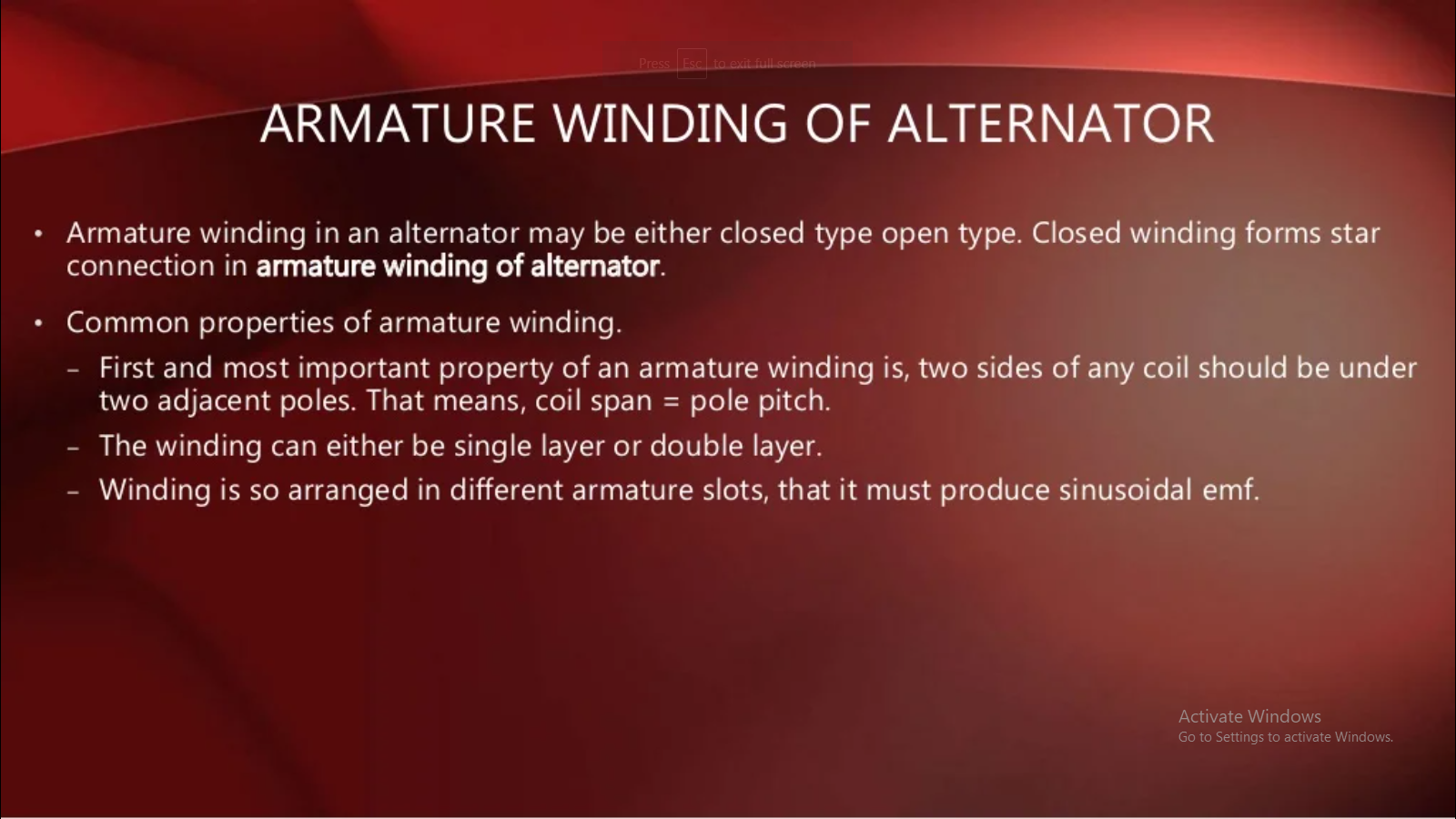 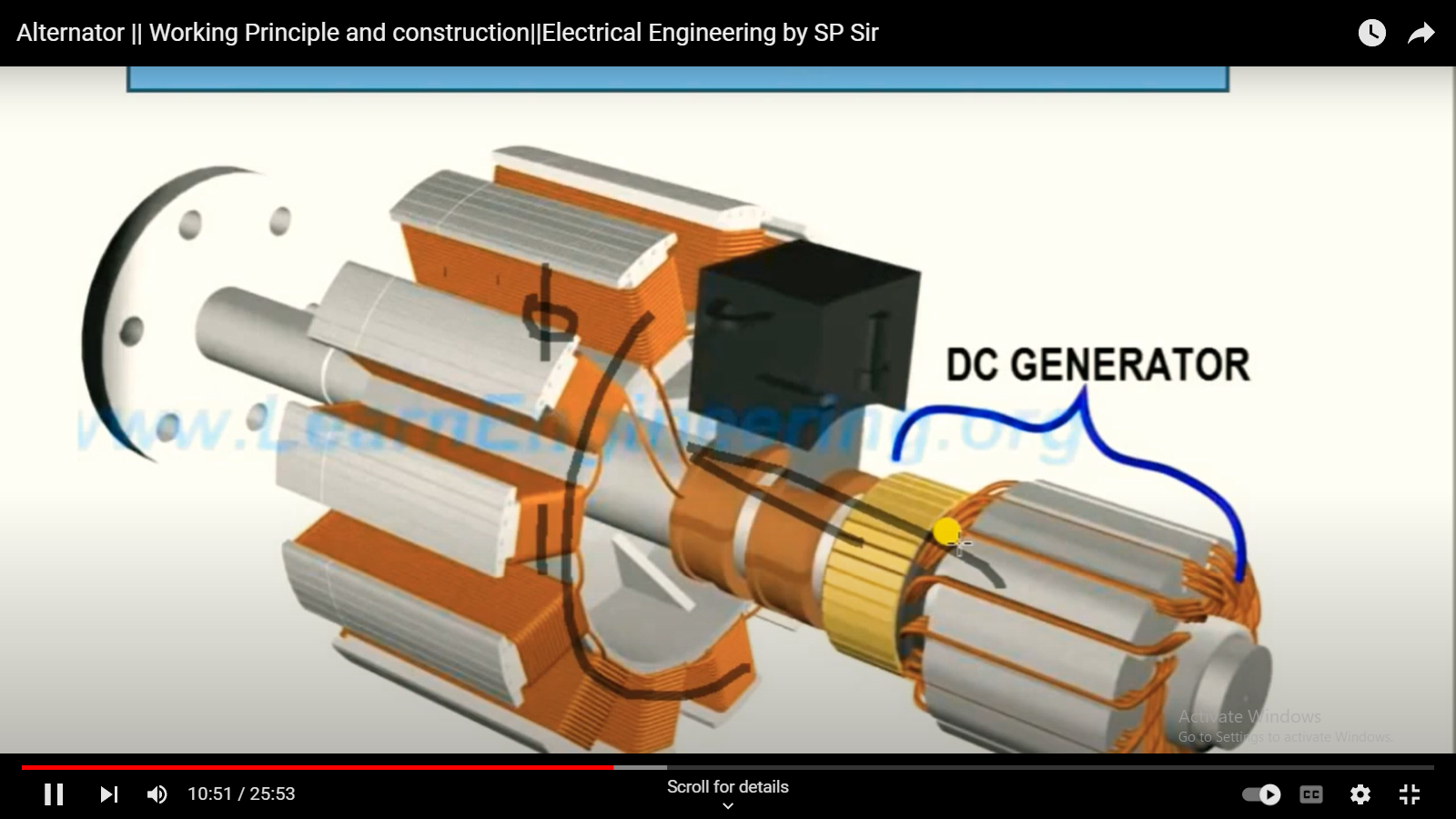 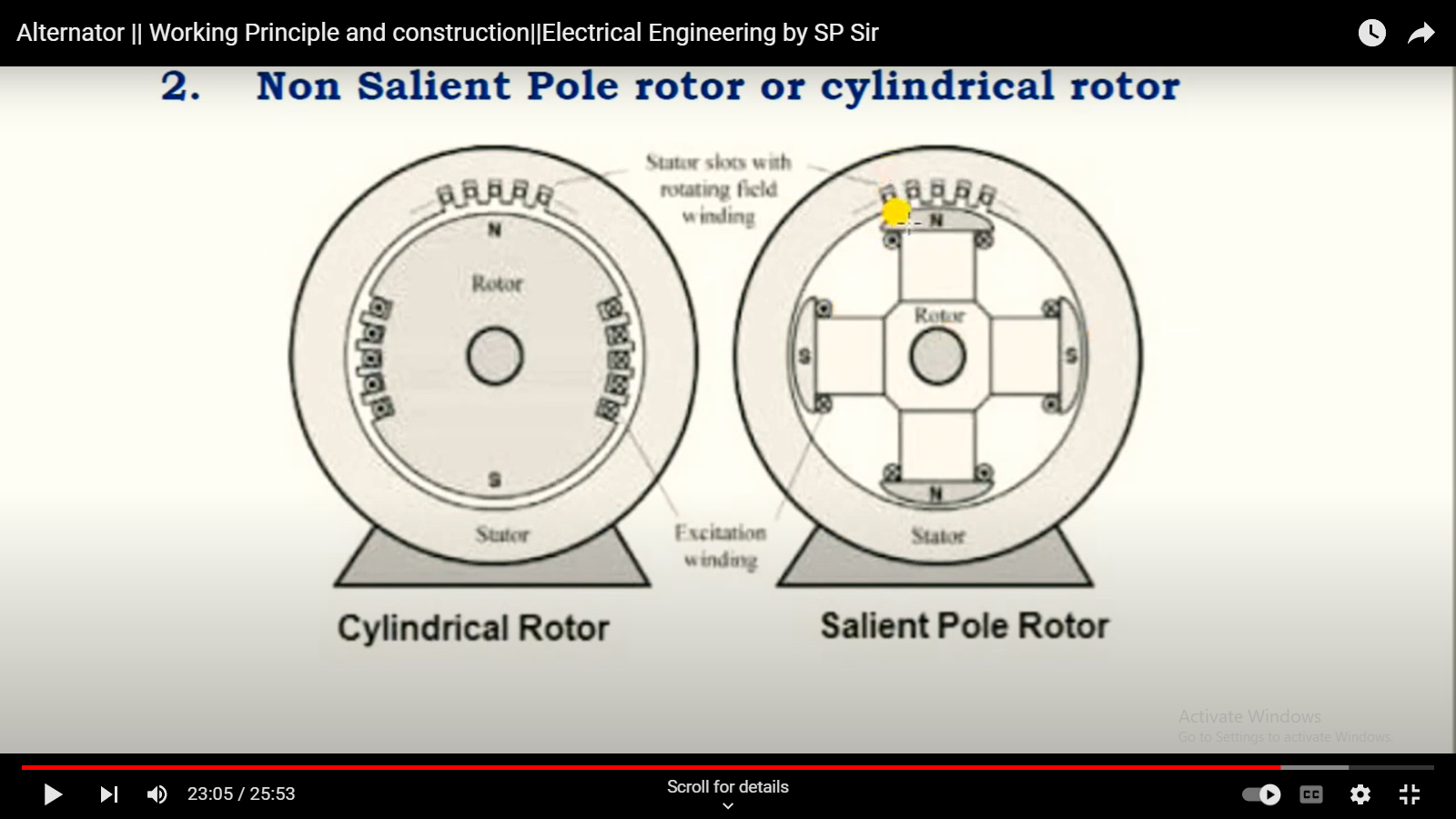 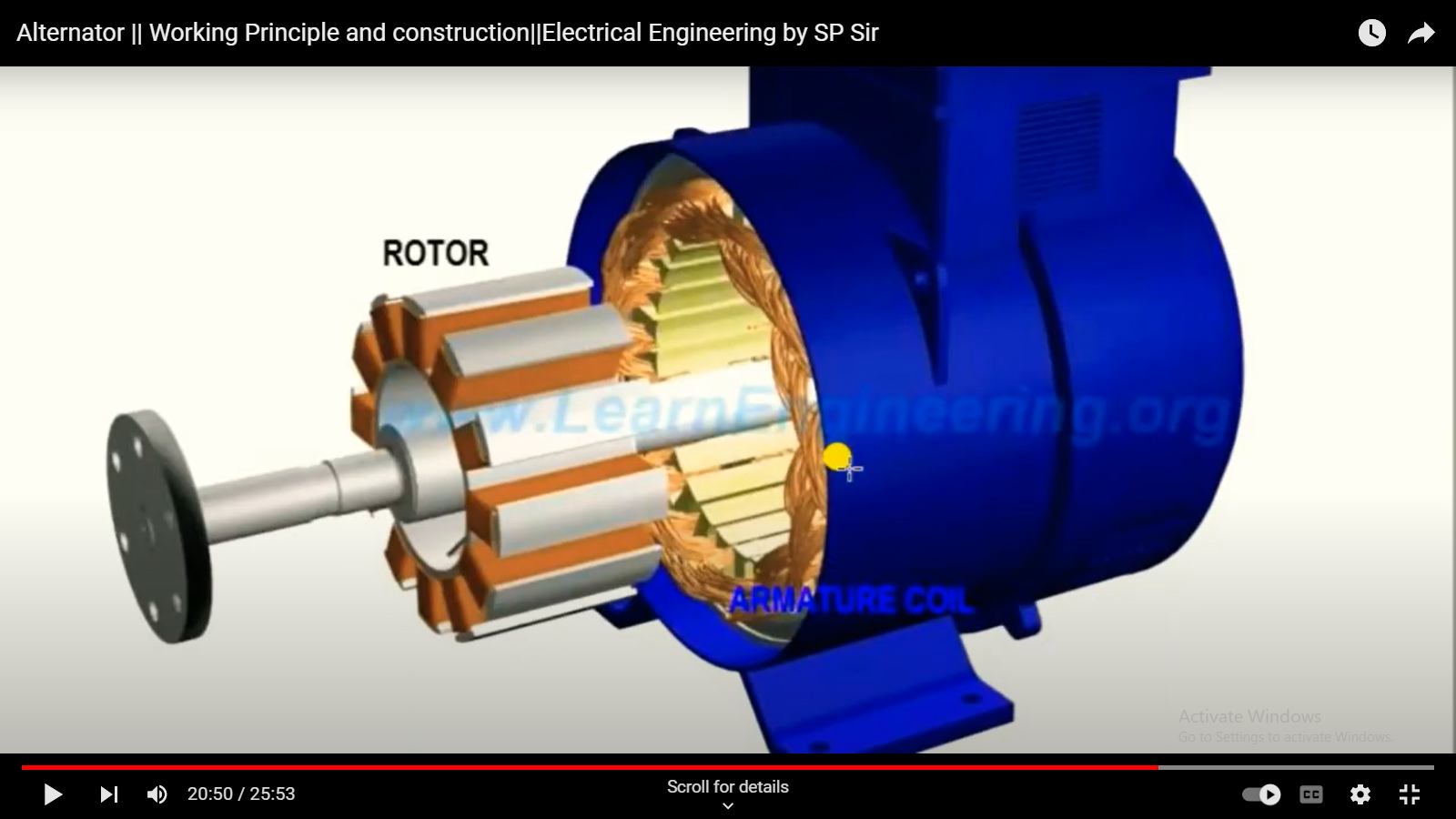 THANQ